Инновационные образовательные ресурсы как инструмент оценивания достижений учащихся
Мальнева Марина Анатольевна,
учитель английского языка МАОУ 
«Гимназия №23»
По месту в учебном процессе
Виды контроля
По форме
По способу
Суперспособности современного учителя
Тратить минимум сил на подготовку уроков.
Быстро и объективно проверять знания учащихся.
Сделать изучение нового материала максимально понятным.
Получить возможность работать творчески.
learnis
quizizz
wizer.me
образовательные ресурсы
wordwall
quizlet
google class
quizizz
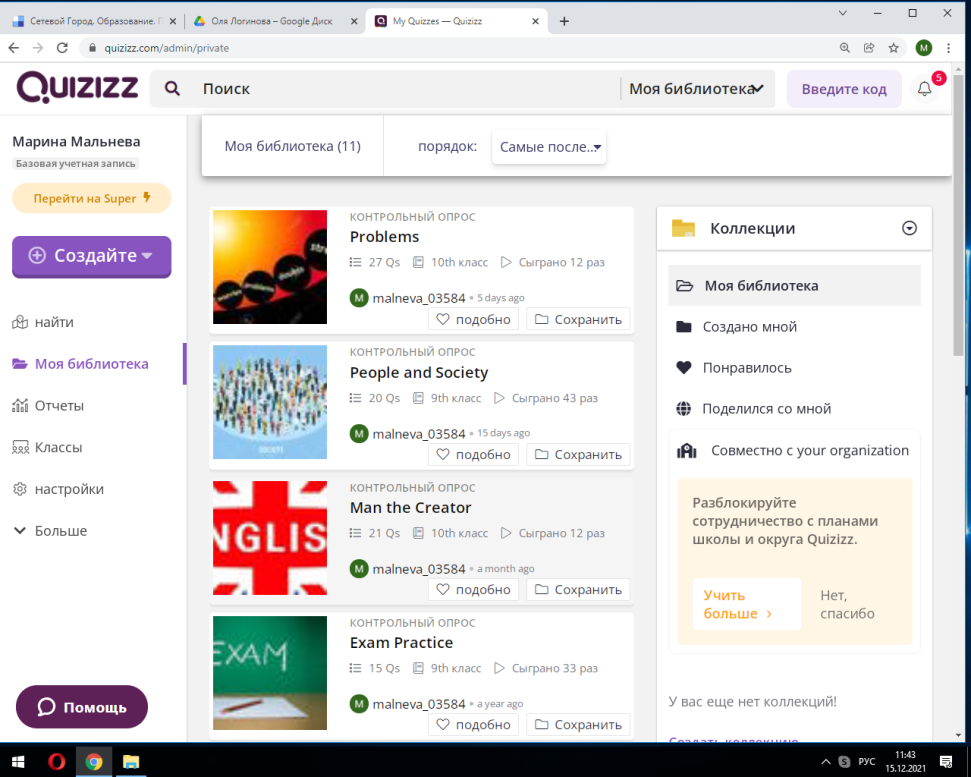 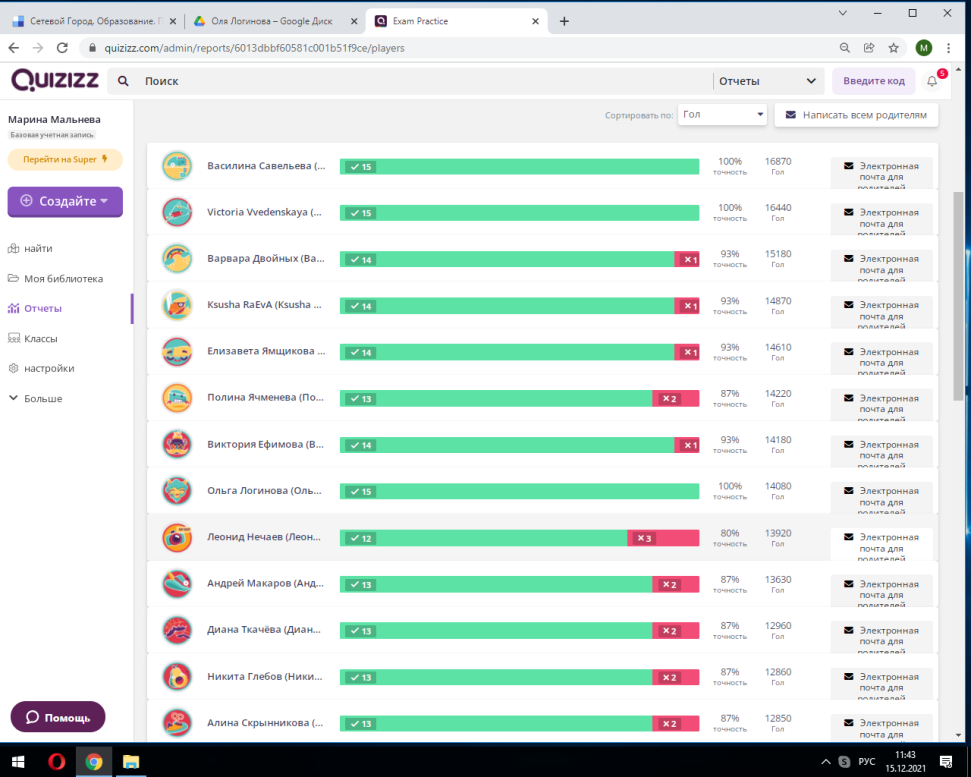 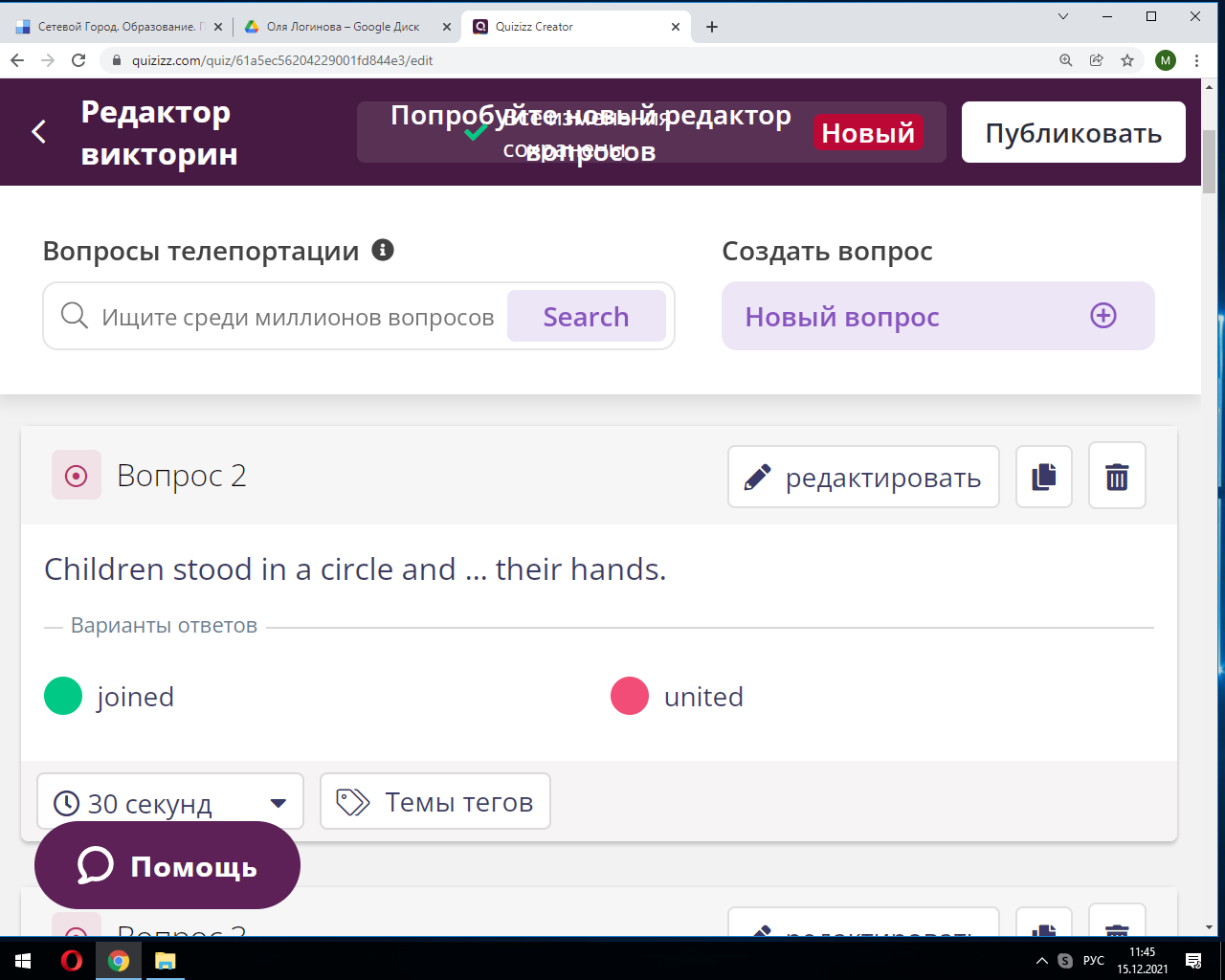 quizizz
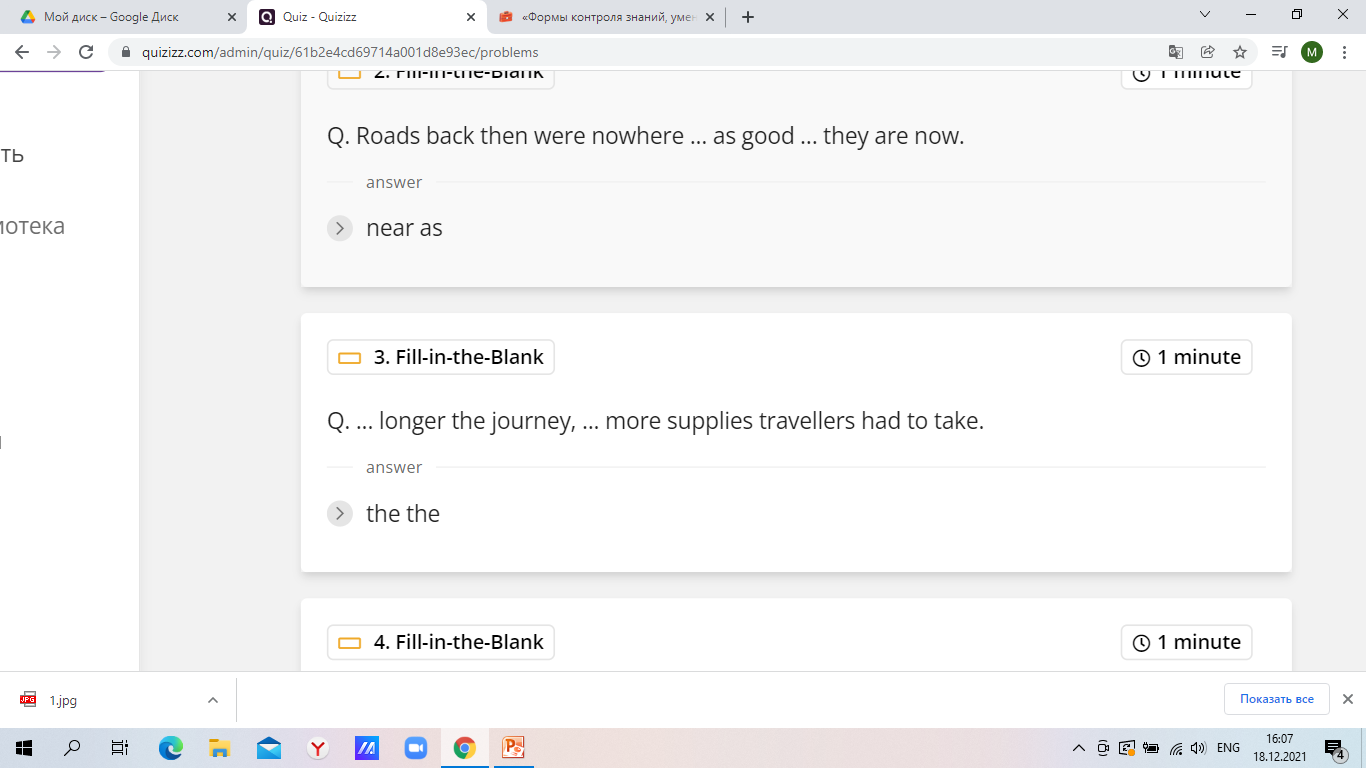 quizlet
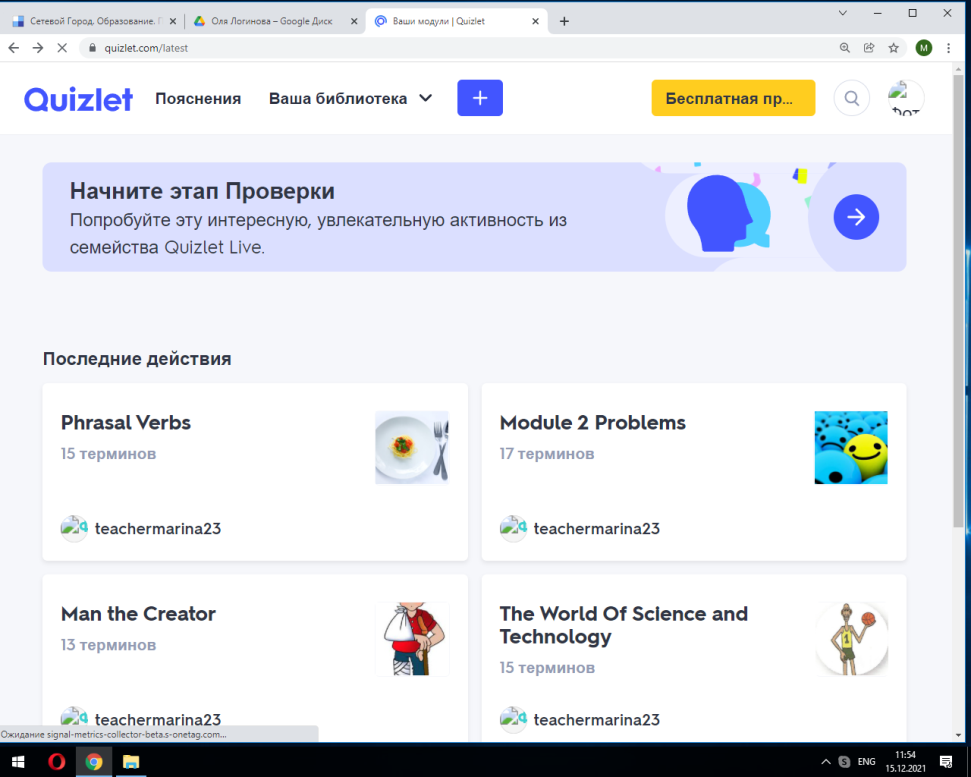 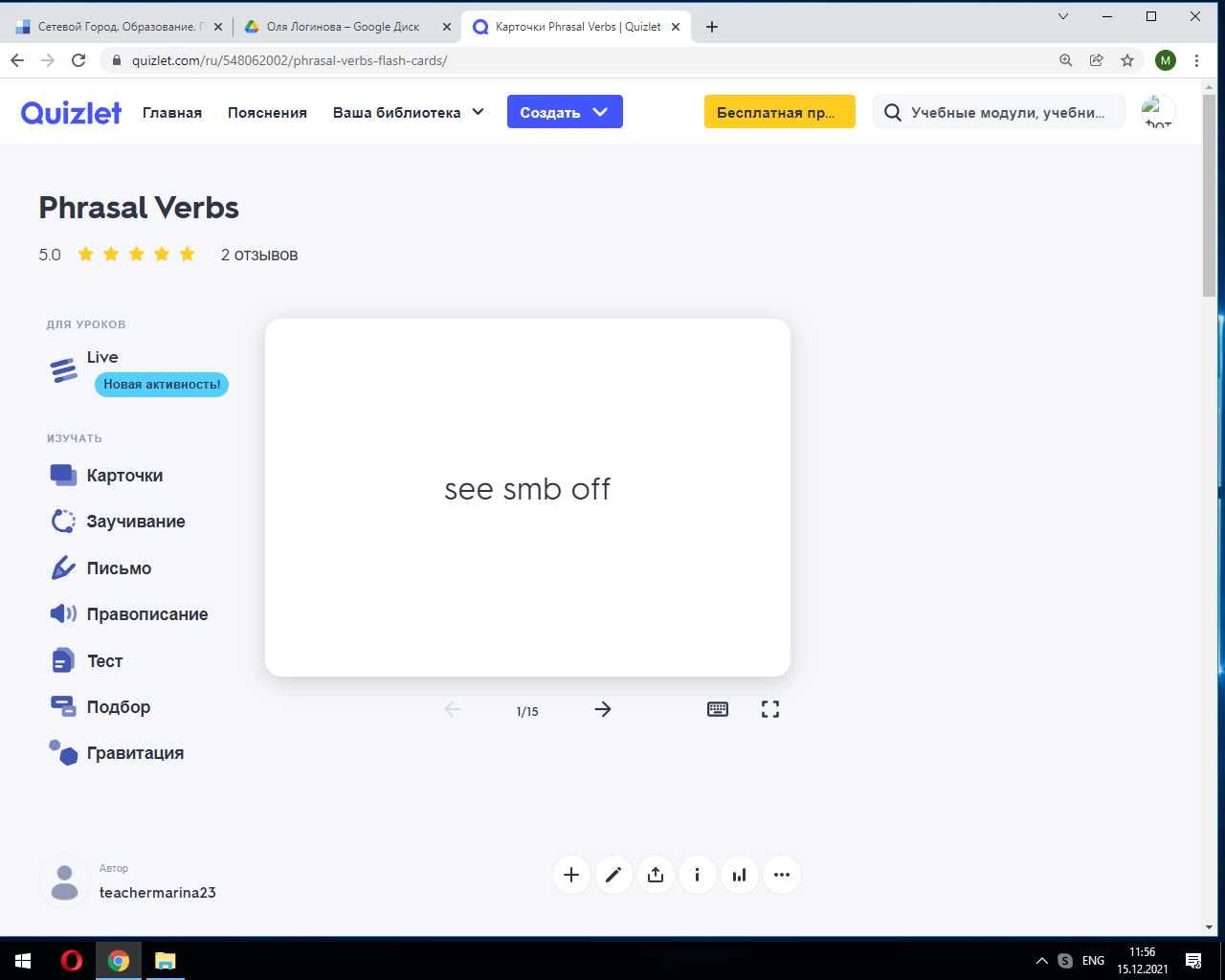 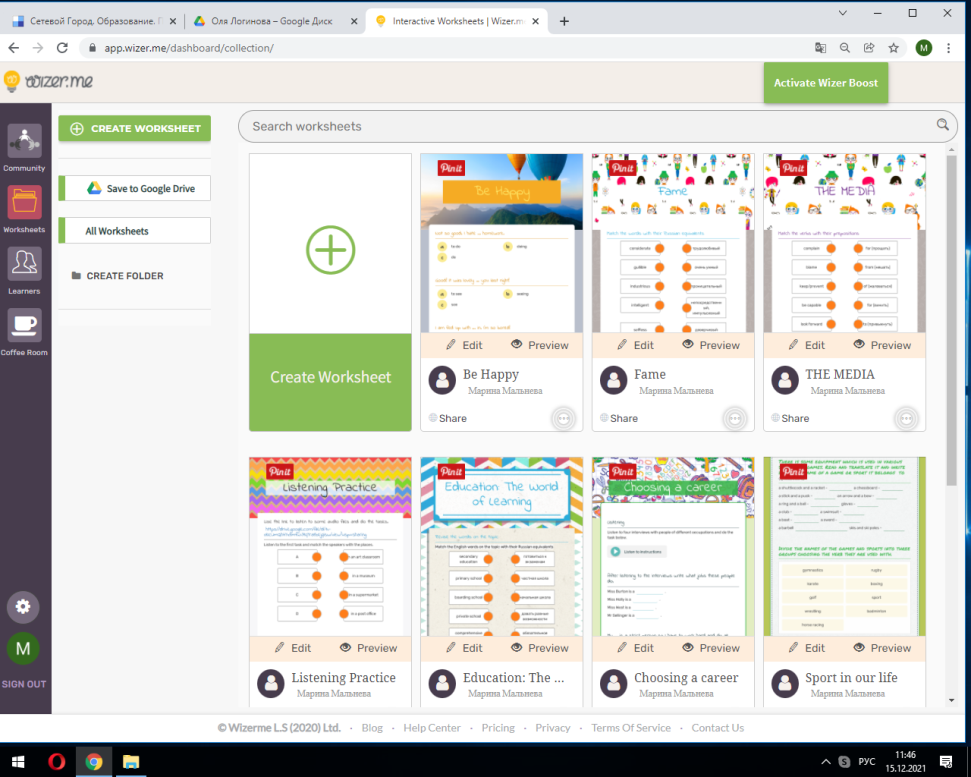 wizer.me
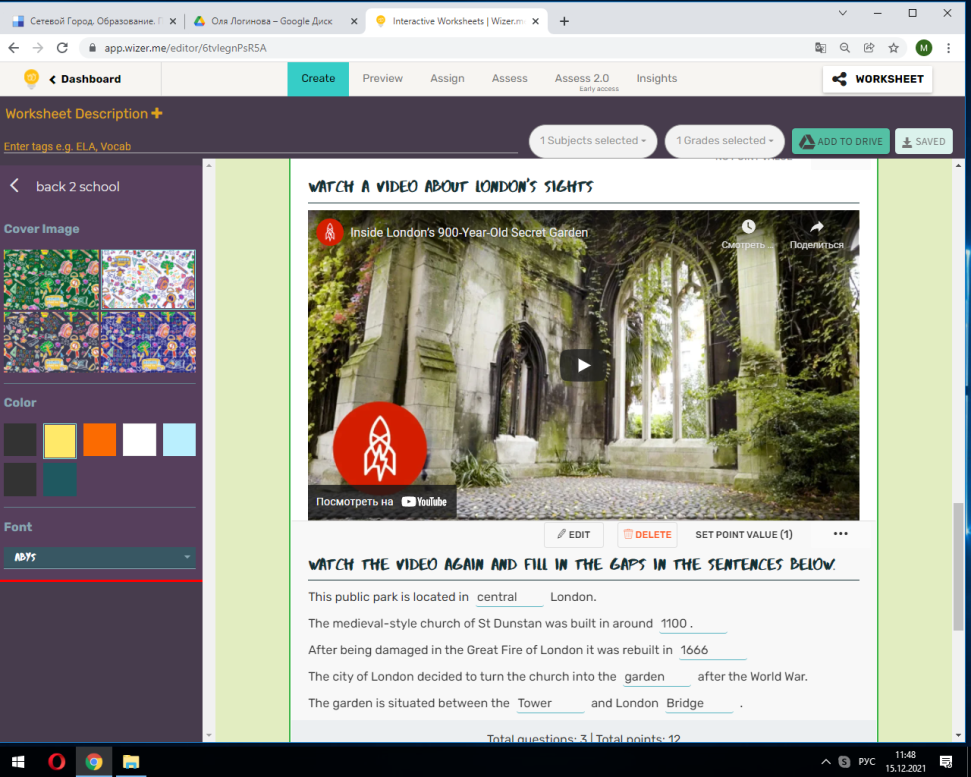 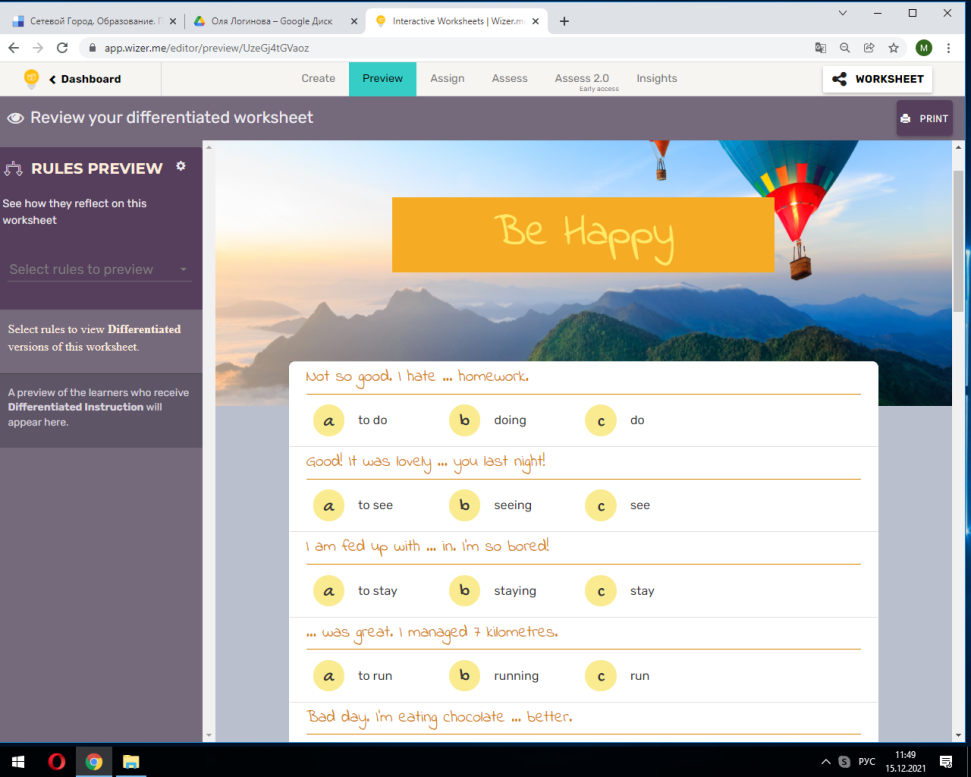 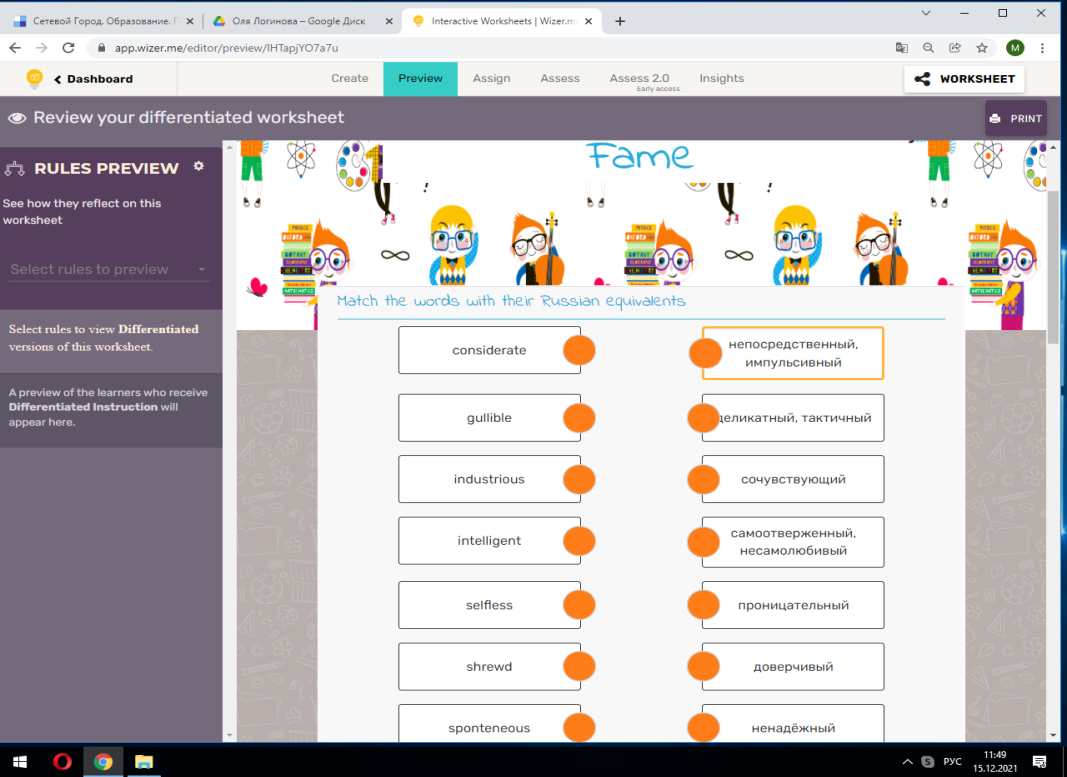 wizer.me
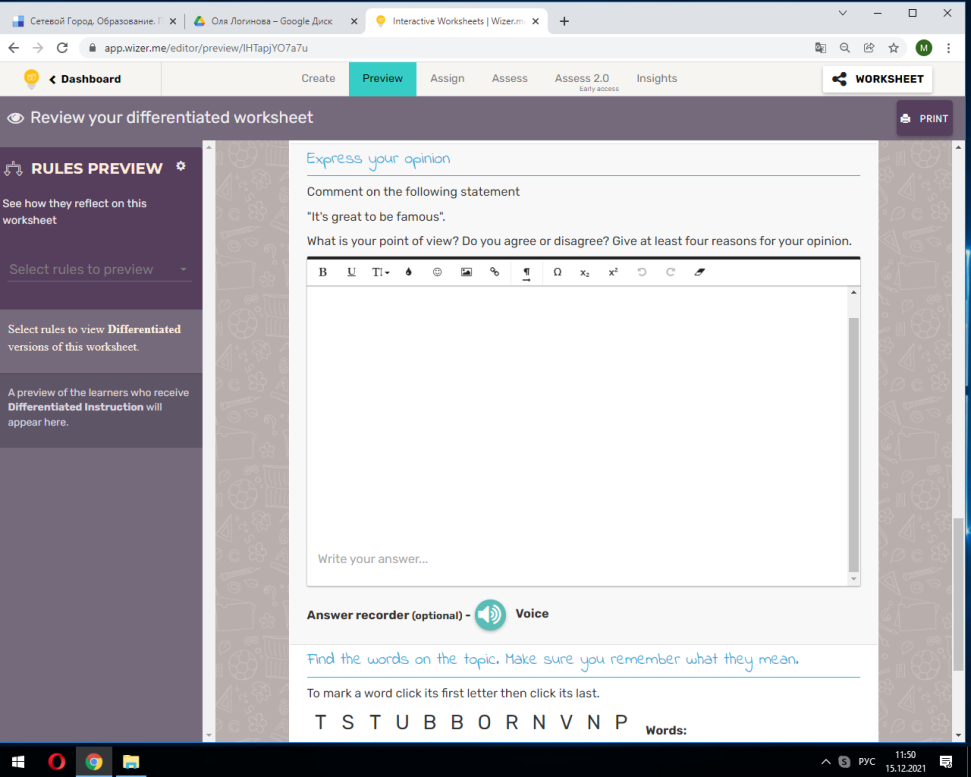 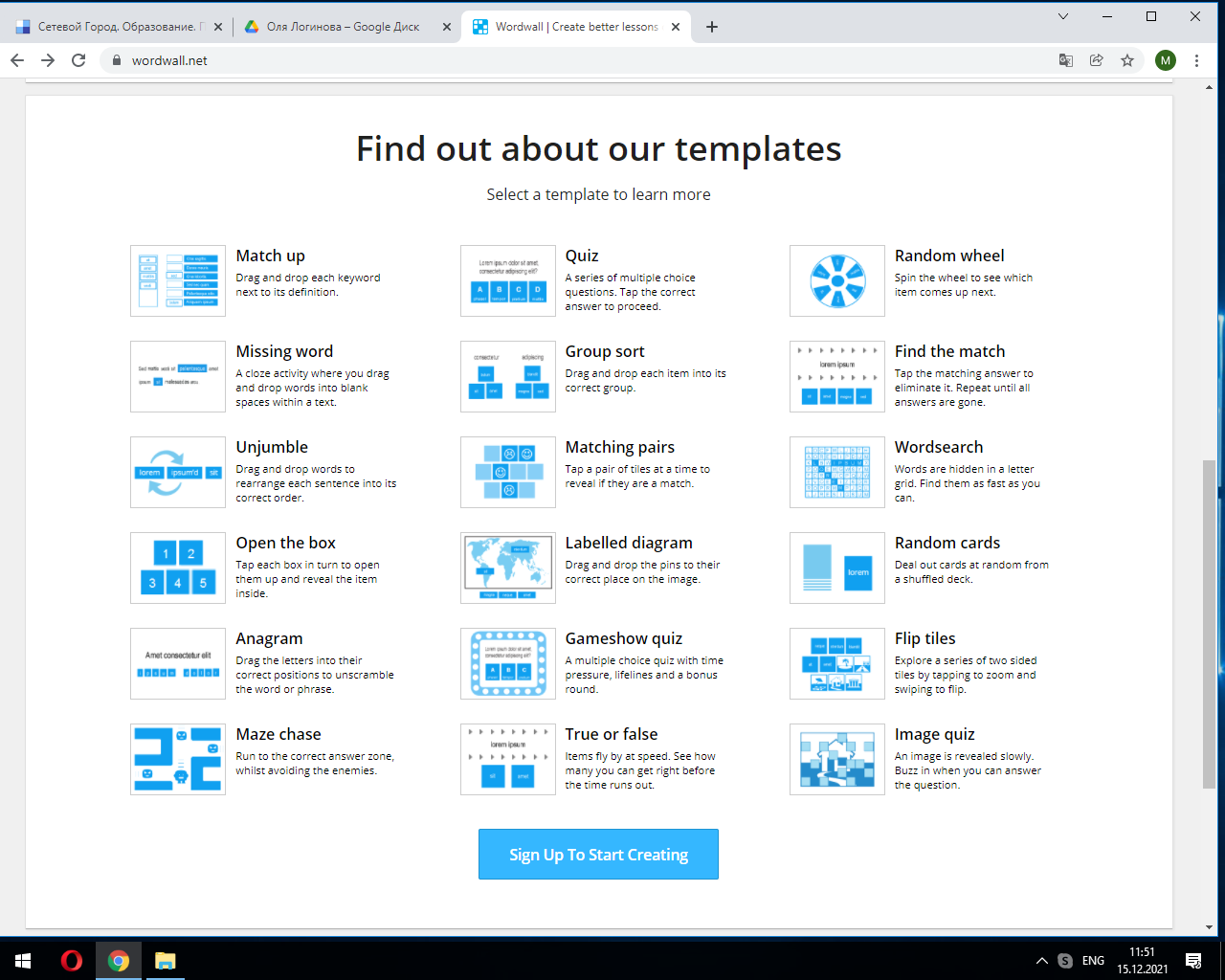 wordwall
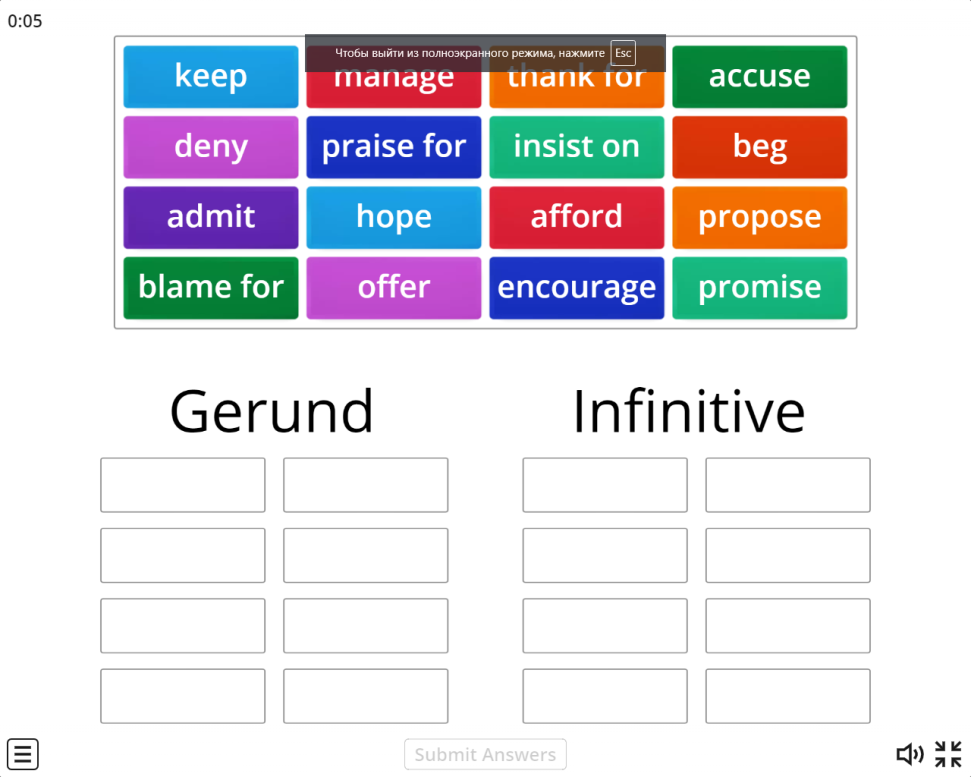 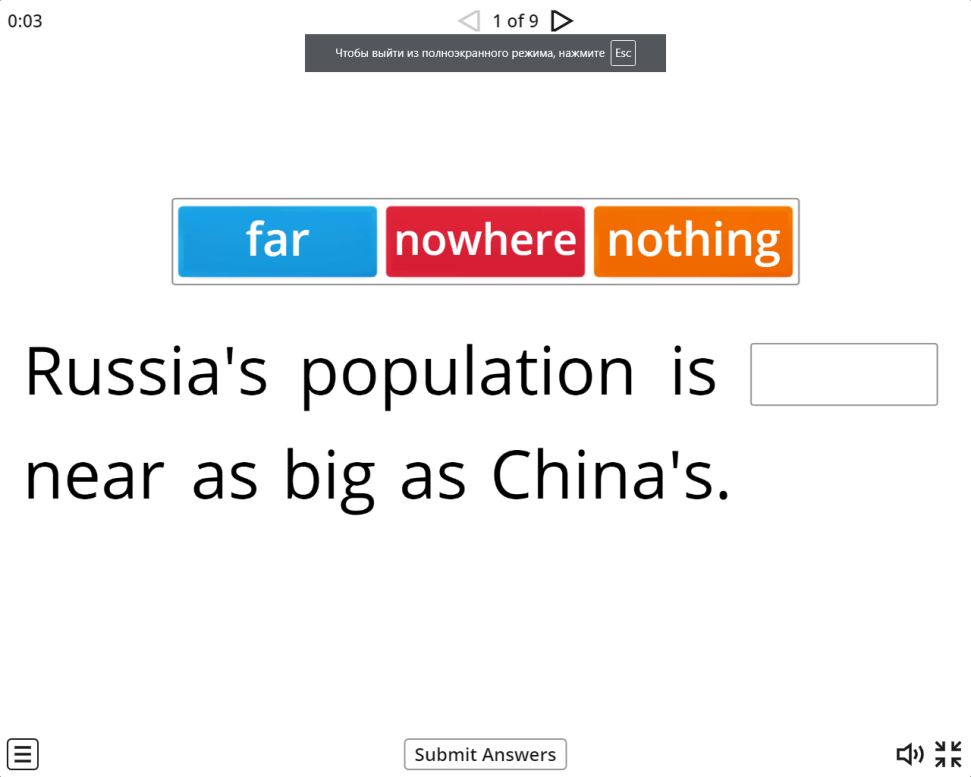 wordwall
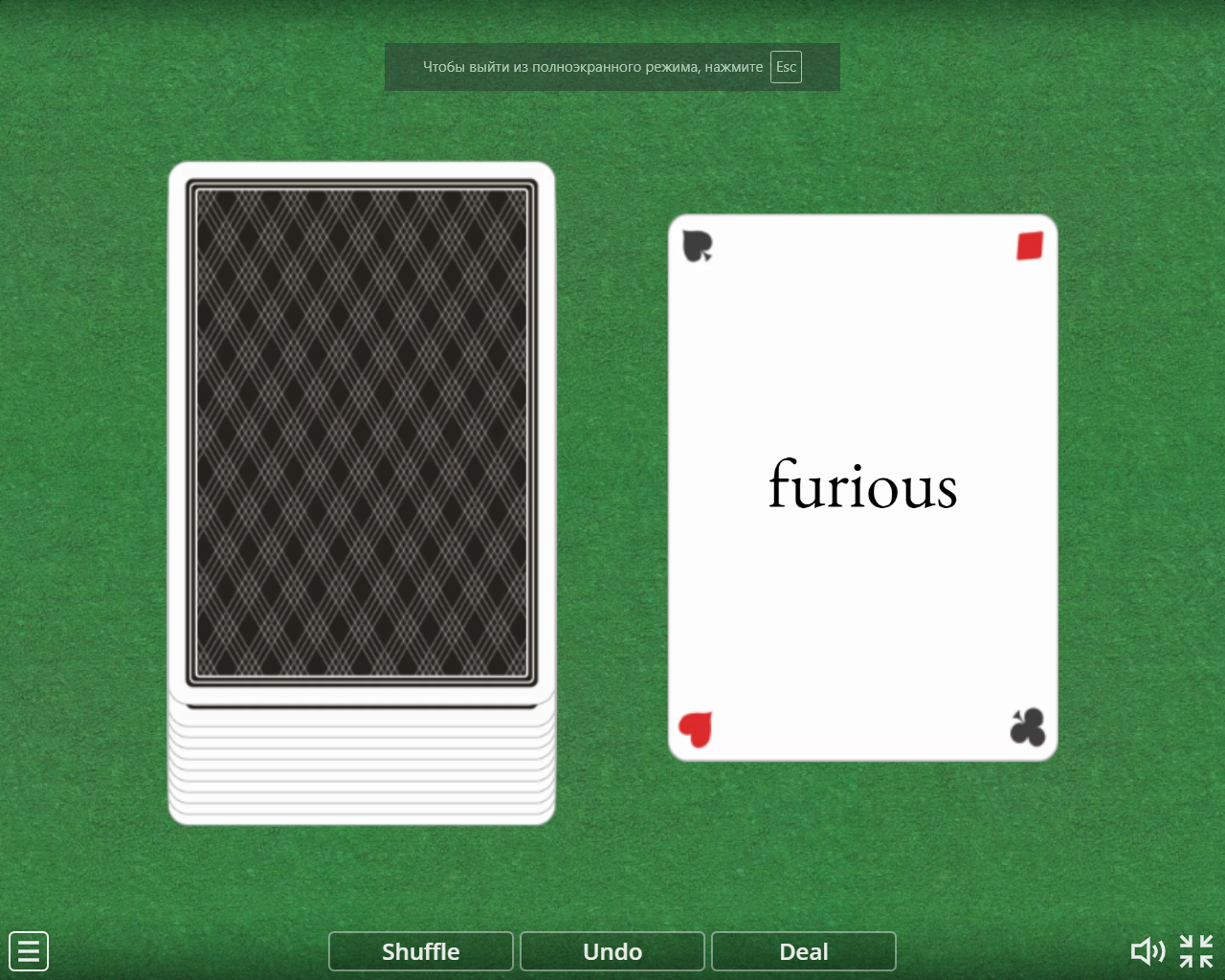 learnis
quizizz
wizer.me
образовательные ресурсы
wordwall
quizlet
google class